Trataminetos para la Endometritis
Mariate Poblet
La Endometritis
Es una enfermedad inflamatoria del utero. En citologia, mas de 2 PMN por campo.
Es la causa principal de fertilidad y subfertilidad en yeguas.
Tratamientos para la Endometritis
2
Una Clasificación….
Corticoesteroides
G –
Biofilm
Activa
Endometritis
Patologica
PMIE
Fisiologica
48h
Cultivo y Antibioterapia
Otros….
G+
Mucoliticos
No infecciosa
Infecciosa
Fluidos
Strep Durmientes
BeActivate
Subclinica
Ecbolicos
Ecbolicos
Oxitocina
10-20ui iv
Estimula contracciones 30-45mim
Hasta 1 hora antes de la cubrición y desde 4h después. Hasta 48h postovulación.
Después del lavado con fluidos
Cloprostenol
                        40- 500mcg im
        Estimula contracciones dte 2-4 horas
Mejor no administrar después de la ovulación debido a efectos adversos en la formación del cuerpo lúteo. Se puede usar en intervalos de 6h
Effect of Oxytocin and PGF2a on Luteal Formation, Function, and Pregnancy Rates in mares (M.H.T.Troedsson et al. 2001)
Assessment of the effect of three treatments to remove intrauterine fluid on pregnancy rate in the mare(J. F. Pycock and J. R. Newcombe, 1996)
Lavados con Fluidos
4h Post-cubricion, post-inseminacion.

Entre 1 y 4L (Ringers o Hartmans)

Hay quien recupera el volume; pero si el cervix es funcional, la alternativa es depositar los fluidos y posteriormente admistrar oxitocina. La teoria de esta tecnica es que no solo la yegua debiera hacer mejor el trabajo de evacuacion que nosotros, sino que asi tambien lavamos el vestibulo vaginal y el cervix.
Advances in the Diagnosis and treatment of chronic infectious and post-mating-induced Endometritis in the mare .  MM Le Blanc, 2010)
5
Corticoesteroides
Dexametasona inyectada
Prednisolona oral
30-50mg 2mg/ml) iv/im Previamente a la cubrición. 

The use of dexamethasone administered to mares at breeding time in the modulation of persistent mating induced endometritis.
(Bucca et al. 2008)
1mg/KG po, previmente a la cubricion.
MM.DD.20XX
6
Antibioticos intrauterinos
7
Antibioticos intrauterinos
8
Antibioticos sistemicos
9
Mucoliticos y agentes que facilitan acceso a las bacterias y actuan sobre el biofilm
Tris-EDTA
250-500mL iiu, seguidos de lavado con Ringers
6g en 150mL de SF
Acetilcisteina
50-200mL por L de SF, seguido de lavado con 1L de SF o Ringers
DMSO
3%, 60-120mL iu
H2O2
Povidona Iodada al 1%, 10-15mL en 1L SF
250-500mL, lavado del utero los dias posteriores
Keroseno
Vinagre destiladoo Acido Acetico (2%) 20-200 mL
  en 1L de SF
Relationships between intrauterine infusion of N-acetylcysteine, equine endometrial pathology, neutrophil function, post-breeding therapy, and reproductive performance
(lAlicia R.Gores-Lindholm et al. 2013)
10
Combinaciones Para el tratamineto del Biofilm
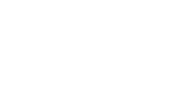 ADD A FOOTER
MM.DD.20XX
11
En los trabajos de Ferris et al. 2016 se prueban dierentes agentes para luchar contra bacterias atrapadas en el Biofilm:

% de Reducción de la biomasa del biofilm
NAC, H202, Tris-EDTA, THAM- EDTA

E. coli,  NAC   71.4% +/- 5.2
            H202  74.8% +/- 5.9

K. pneumoniae, H202 44.3% +/- 7.1

P. Aeruginosa H202 50.1% +/- 14.6
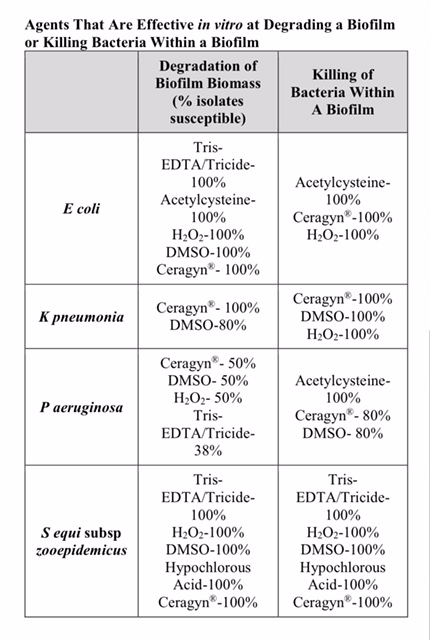 OTROS
Activation of persistent Streptococcus equi subspecies zooepidemicus in mares with subclinical endometritis, M.R.Petersen et al. 2015.
bActivate
Suero rico en factores plaquetarios
Inflammatory response in chronic degenerative endometritis mares treated with platelet-rich plasma. MF Reghini et al 2016.
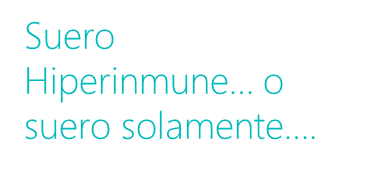 Use of hyperimmune serum in treatment of endometritis in mares, E.D.Watson et al 1988.
ADD A FOOTER
MM.DD.20XX
13
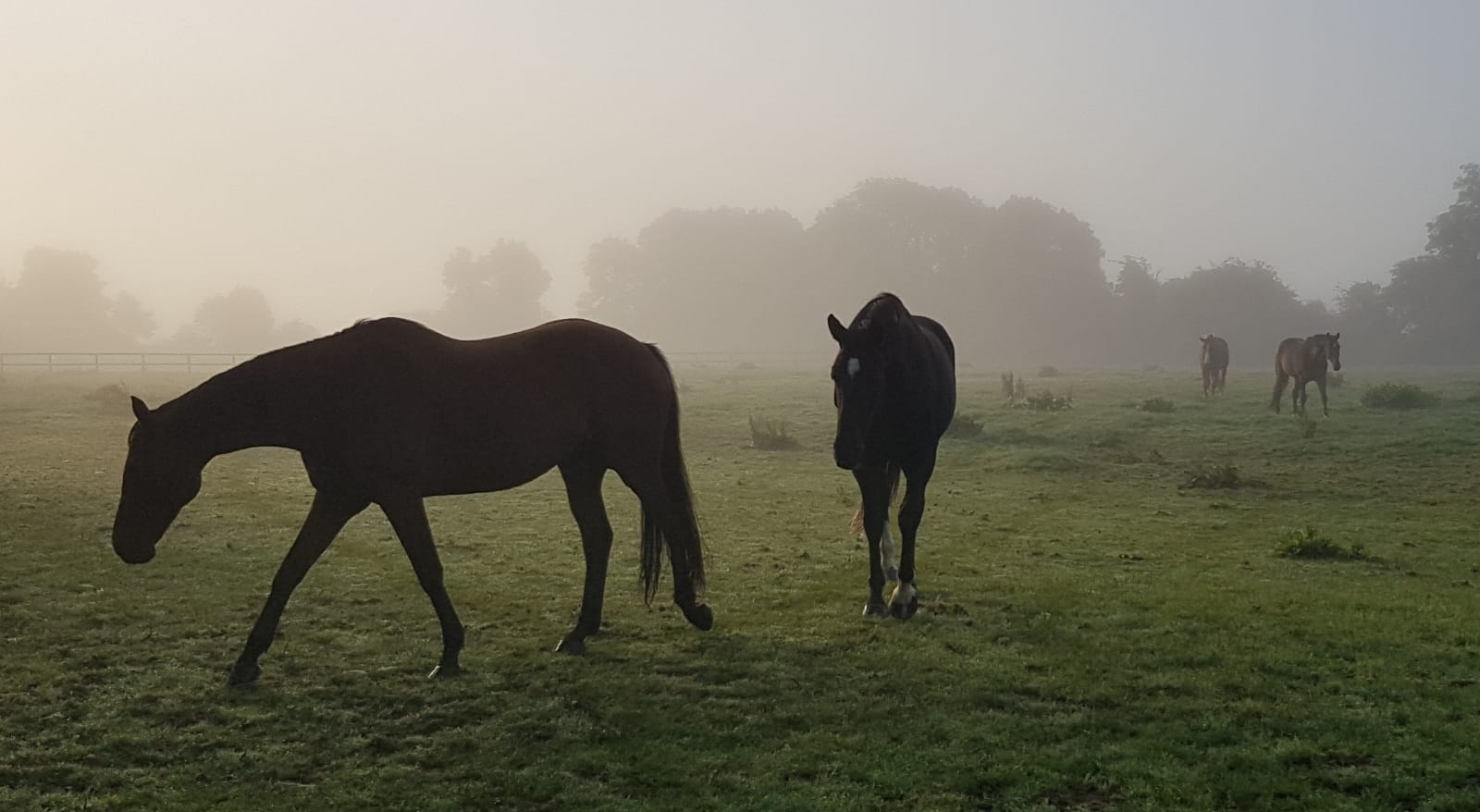 THANK YOU!
mariatepoblet@hotmail.com
14
El Caslick de la yegua esta sin reparar del año anterior de forma intencionada según el propietario aunque el tono muscular es adecuado.

Eco:  LO MSF (20-25mm), RO 18 + CL, Edema (0), Fluido (0)
Caso
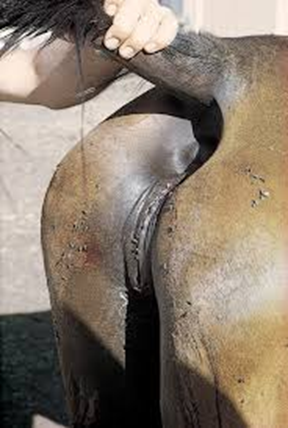 Presentación en un examen reproductivo rutinario a principios de Febrero:
Yegua cuarto de Milla, 17a, Multípara, buena condición corporal
Estimulación del fotoperiodo con luz artificial desde 1 de Diciembre.
¿Qué haríais?
ADD A FOOTER
15
Dia 4: 
  Comportamiento de celo

  LO 32mm, Edema moderado (2), Fluido ligeramente                   ecogénico(3cm)
Se le administro 1mL Estrumate (250mcg Cloprostenol)
¿Qué haríais?
ADD A FOOTER
MM.DD.20XX
16
Cultivo, citología Y antibioterapia de Hisopo + cepillo de doble camisa en agar de Sangre y MacConkey.
Incubado a 37 C y examinado a 24, 48 y 72h.
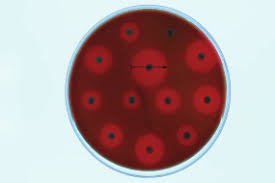 Susceptible a: amicacina, ampicilina, ceftiofur, gentamicina, penicilina, ticarcilina.
Sensibilidad intermedia: enrofloxacina y sulfonamidas
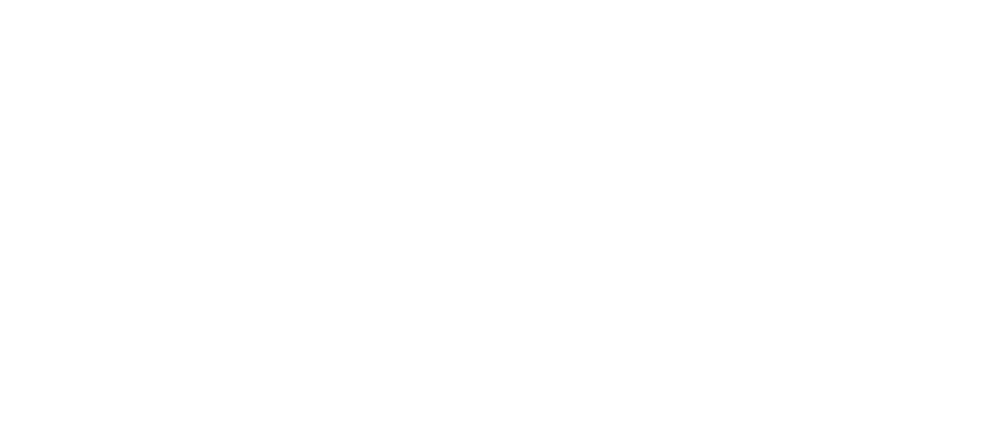 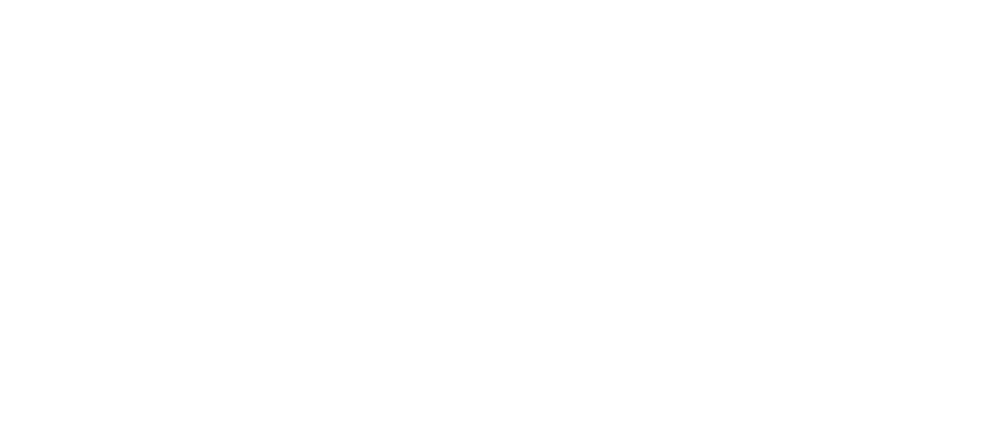 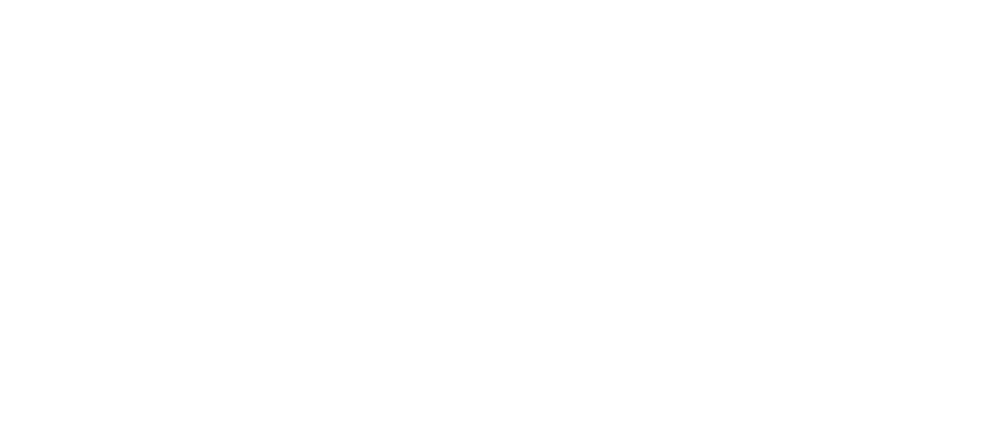 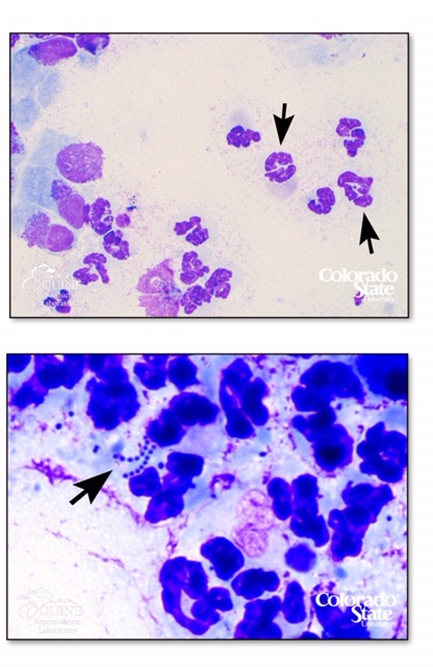 Tinción DipQuick, 10 PMN x campo ( 40x10) y cadenas de cocos.
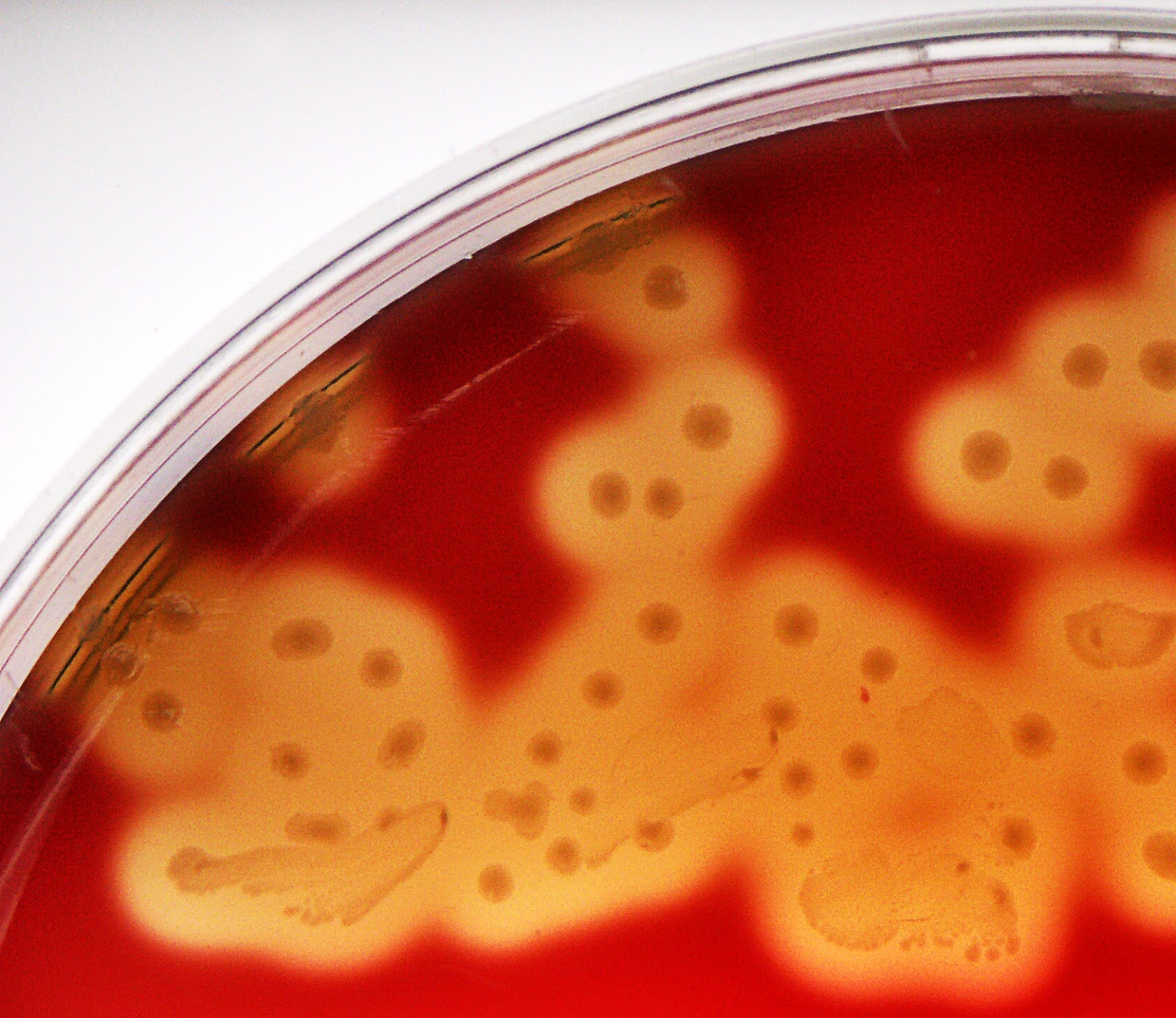 Diagnostico: Streptococcus equi subesp zooepidermicus
MM.DD.20XX
ADD A FOOTER
17
¿Que haríais?
¿ Qué haríais?
18
Manejo reproductivo del caso
:
 Lavado 3L Ringers

 1g Ceftiofur sódico en 20mL H20 3 días consecutivos

Al 3r día de tratamiento se llevo a cabo una ecografía: LO 37mm, Edema moderado (2) y se le administro Ovuplant.

Al día siguiente se la lava con 3L de Ringers a las 7am, además de inyectarla con Ceftiofur im, y se la insemina a las 11.

Un segundo lavado con 3L se lleva a cabo hacia las 6 de la tarde y se la inyecta 20ui de oxitocina.

Al día siguiente por la mañana se ve un CL en la eco y a la yegua se le administran 4 dosis de 20ui de oxitocina a lo largo de
 ese día. Se le hace una caslick.
19
14 días después….
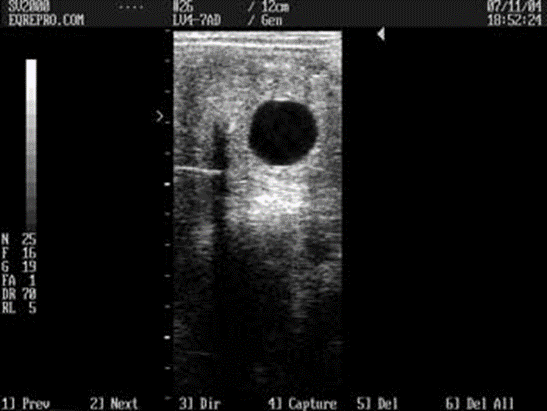 20